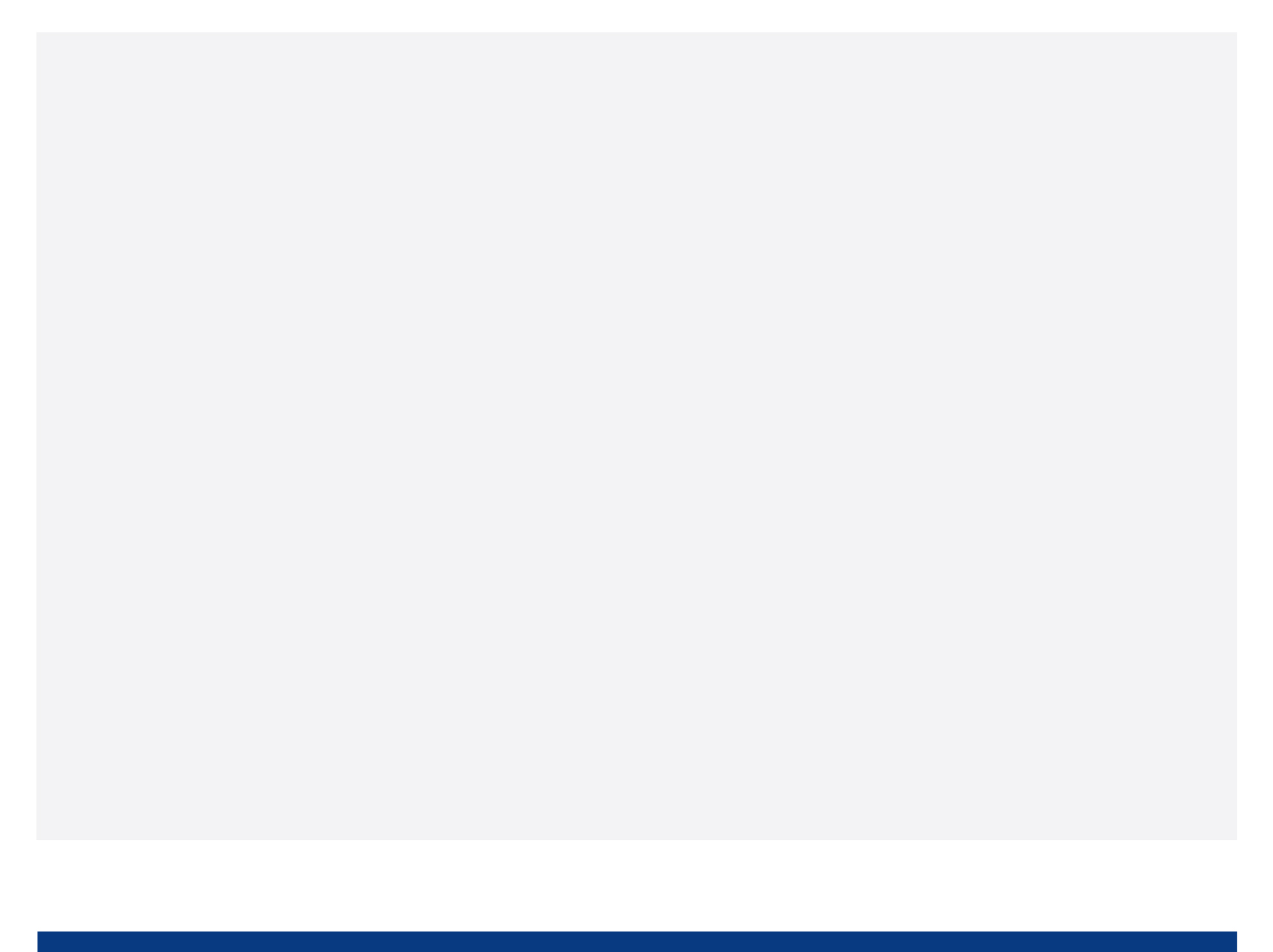 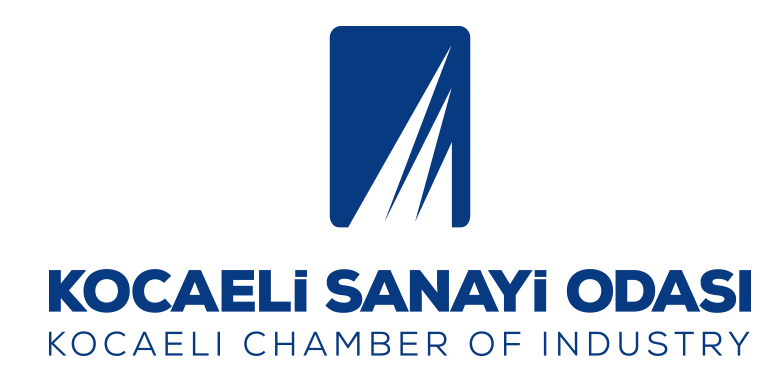 KOCAELİ SANAYİ ODASI VESANAYİ GELİŞİMİ
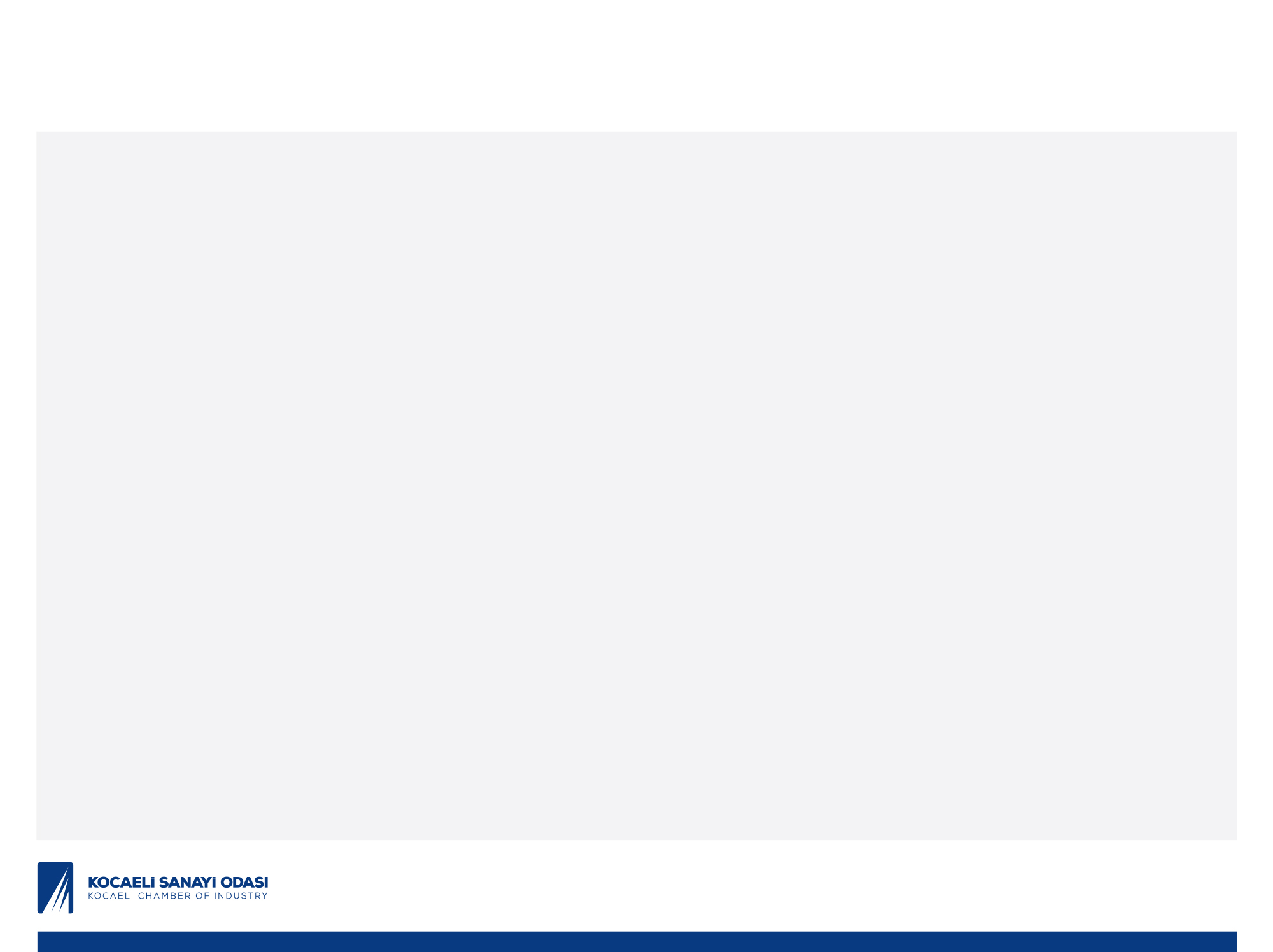 Türkiye Sanayisinin Kalbi
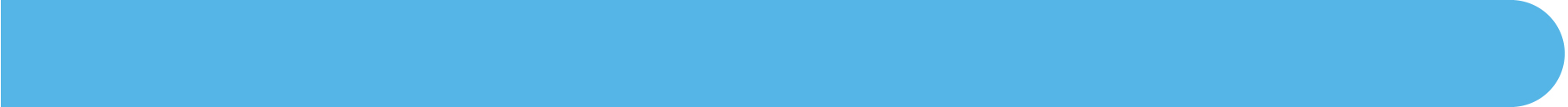 *Türkiye’nin en küçük 8’inci ili

*Nüfus – 1.883.270 (2017 yılı)

*Türkiye İmalat Sanayinden  aldığı pay %13

*Türkiye’de toplanan vergiden aldığı pay %12,95

*Türkiye’nin en büyük işletmelerin tercih ettiği il: 80 sanayi kuruluşu
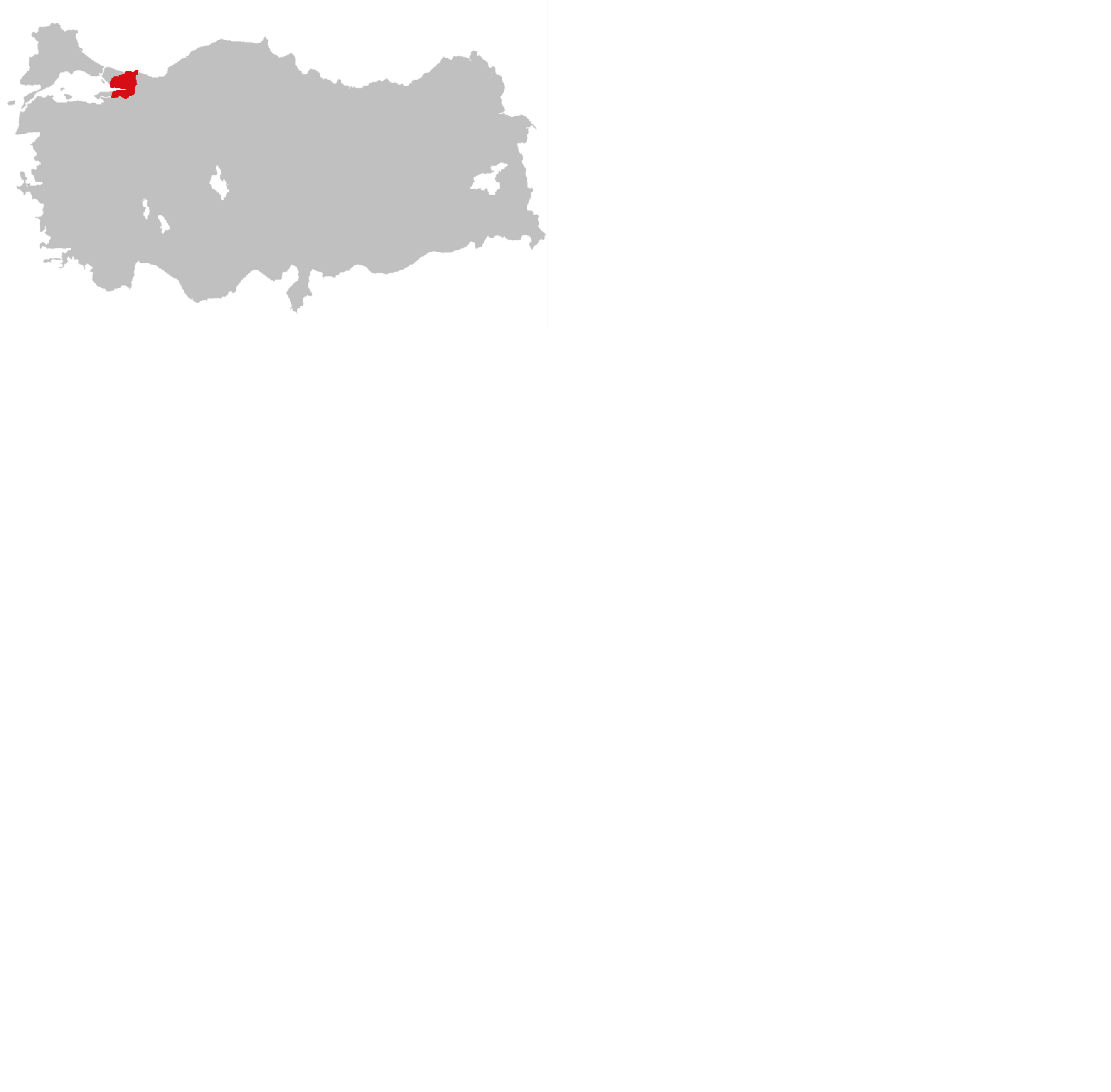 [Speaker Notes: Kocaeli Türkiye’nin en büyük sanayi bölgelerinden biridir. 

*Nüfus → 1.780.055 (2015 yılı)
 
*Türkiye imalat sanayinde aldığı pay → yüzde 13

*Vergiler → %12,1 (49,3 milyar TL / İstanbul’dan sonra ikinci il)
 
*Kişi başına vergi geliri → 27.684 TL (devlete en fazla kazanç sağlayan il)

*500 büyük firmada → 89]
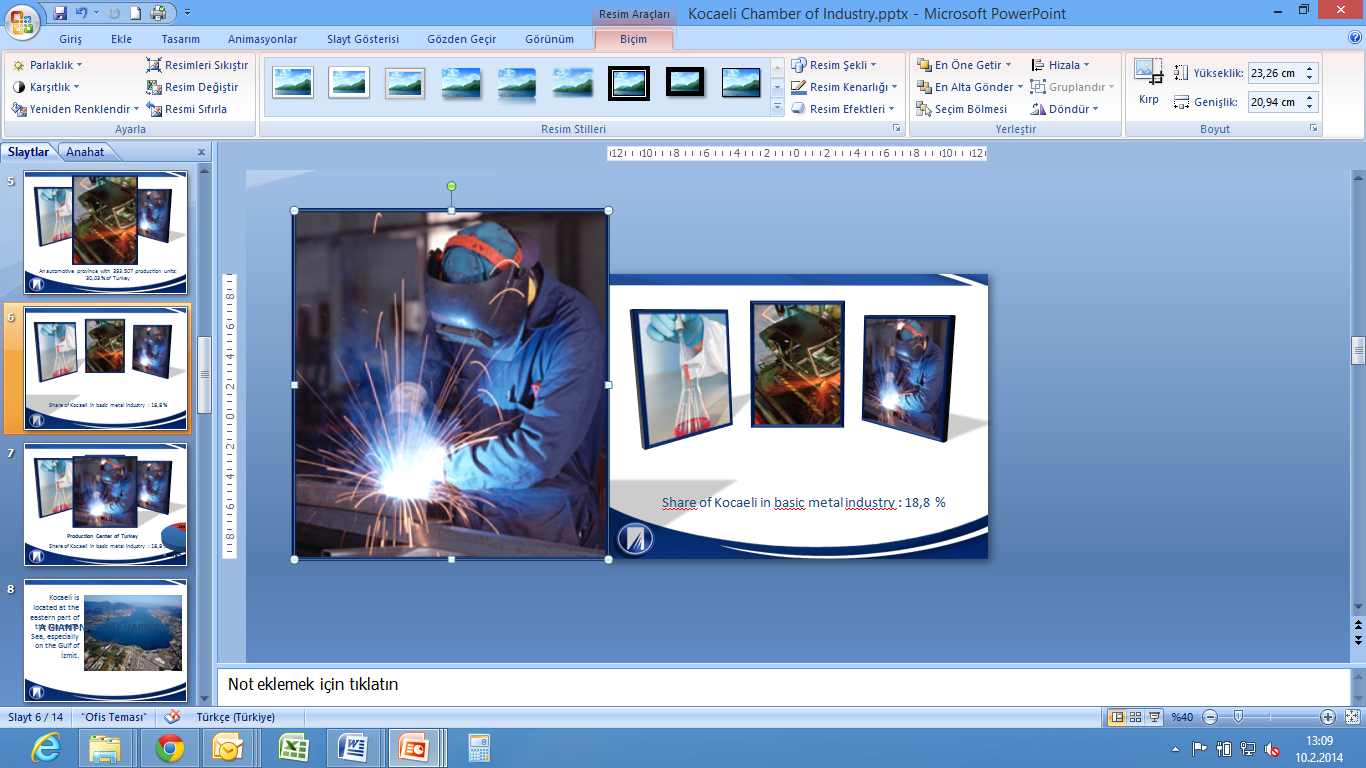 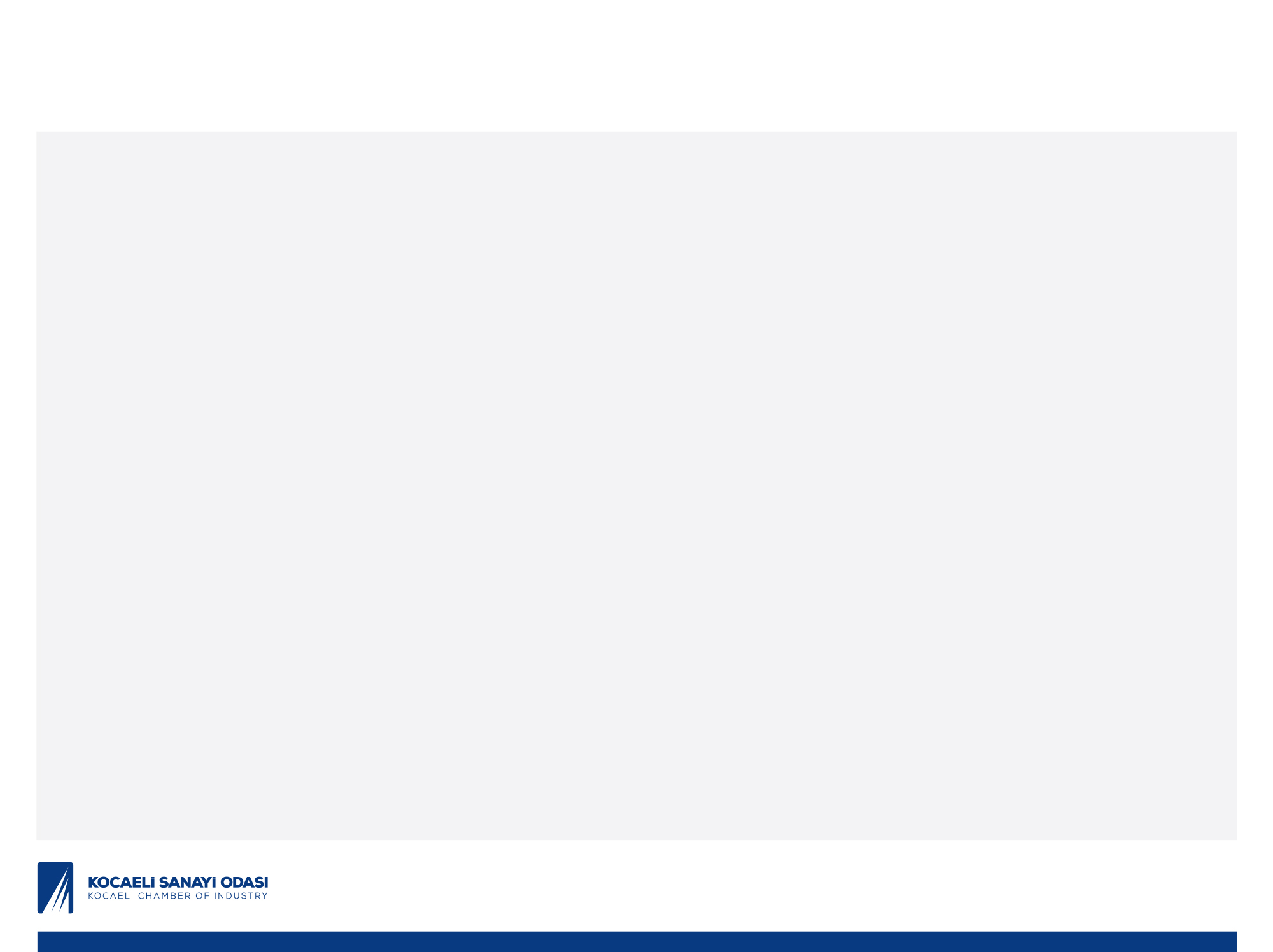 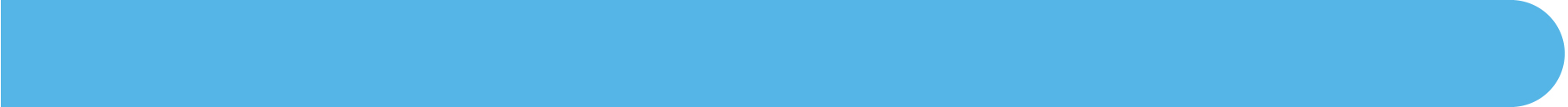 Ana Sektörler
*Önde gelen sektörler

      Türkiye Araç Üretiminin - %35,84’ünü,
 	
      Türkiye Kimya Sanayinin - %27’sini,
	
      Türkiye Metal Sanayinin - %19,7’sini karşılamaktadır.
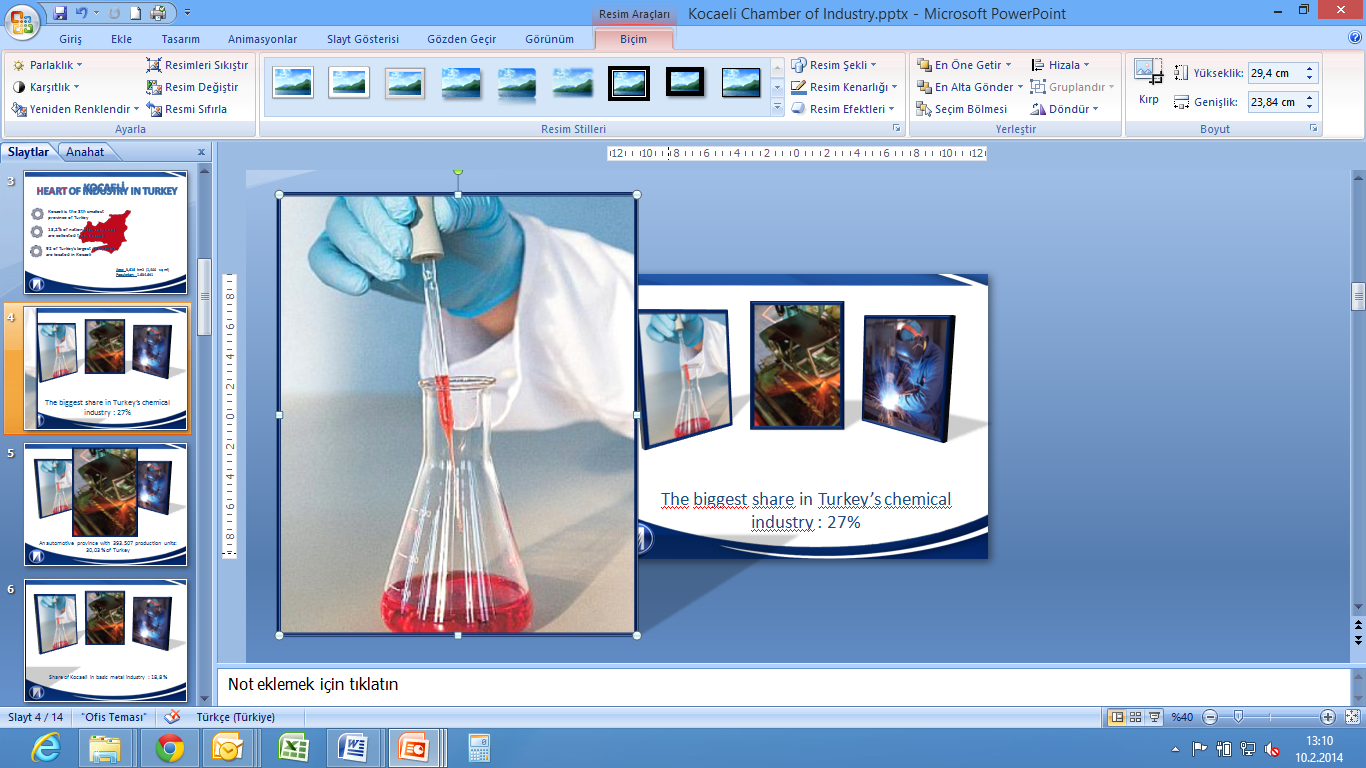 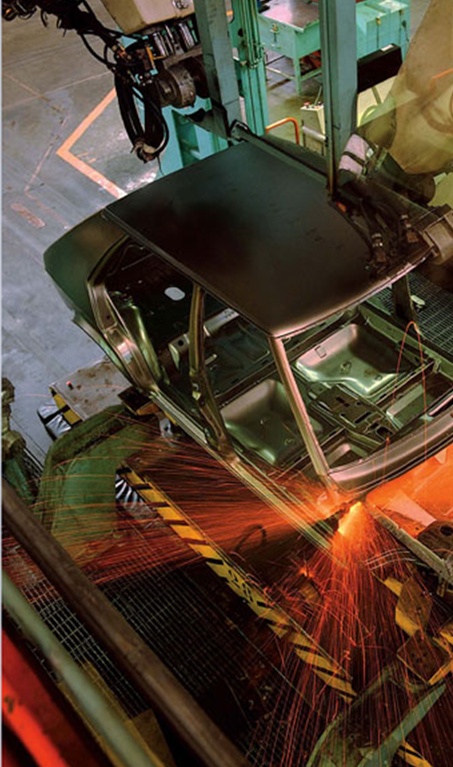 [Speaker Notes: Kocaeli’nde önde gelen sektörlerin payı; 

*Türkiye araç üretiminin → yüzde 40,7’si
*Kimya sanayi → yüzde 27
* Metal Sanayi → yüzde 19,7]
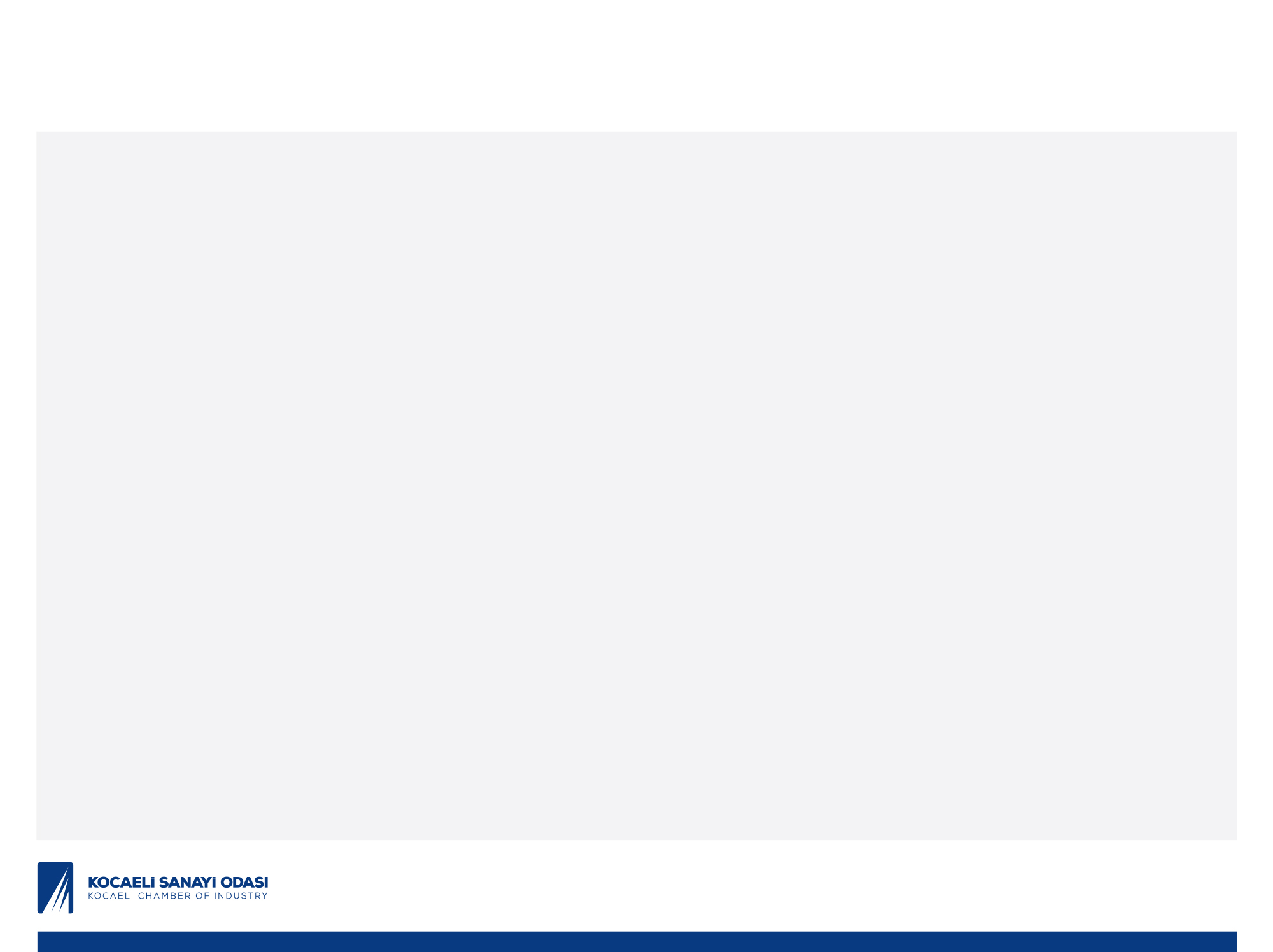 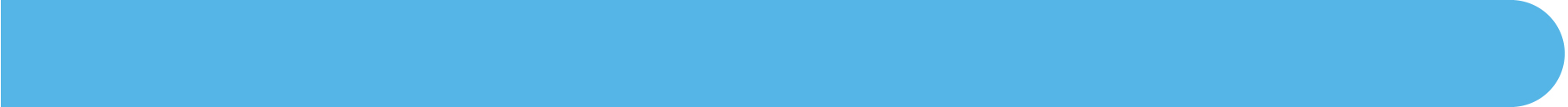 Dış Ticaret Hacmi
[Speaker Notes: 2015 yılı verilerine göre; 
 
İlimizin dış ticareti →  59,8 milyar dolar 

İhracat → 16,9 milyar dolar 

ithalat →  42,9 milyar dolar olarak gerçekleşmiştir.

Türkiye dış ticaretinin ise → %17’sini karşılamaktadır.]
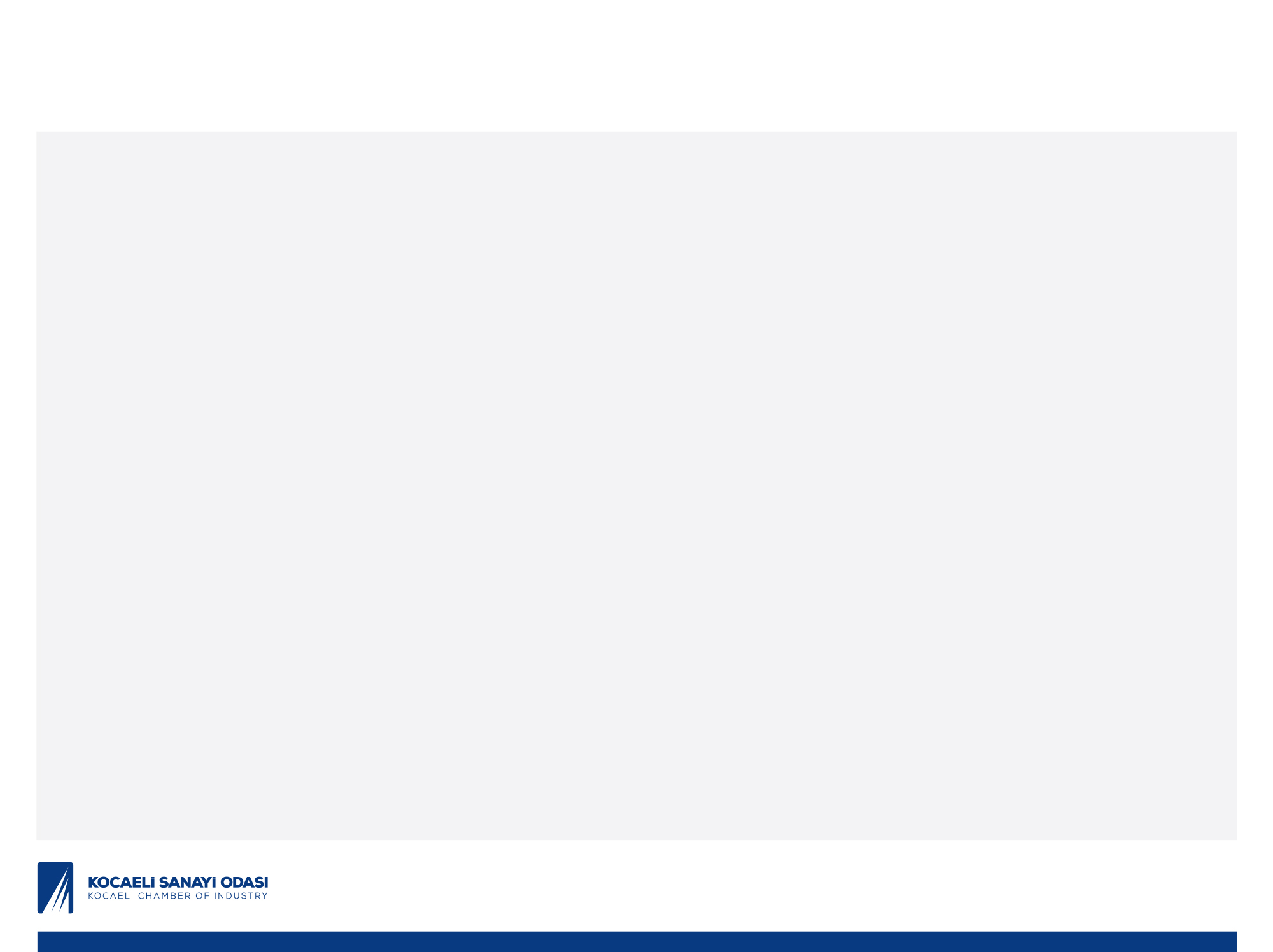 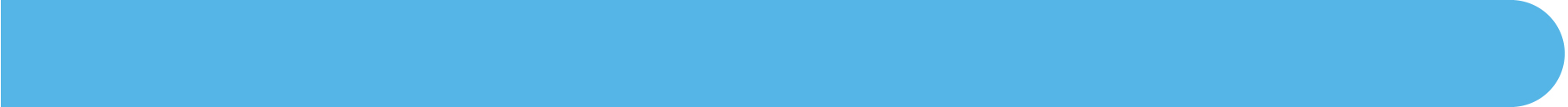 Doğrudan Yabancı Sermaye
274 Doğrudan Yabancı Yatırım
[Speaker Notes: 2.500 civarında sanayi kuruluşunun → 260’ı yabancı sermayelidir.

Almanya 58 işletmesi ile birinci sırada yer almaktadır.

Almanya’yı ABD, Hollanda, Fransa izlemektedir.]
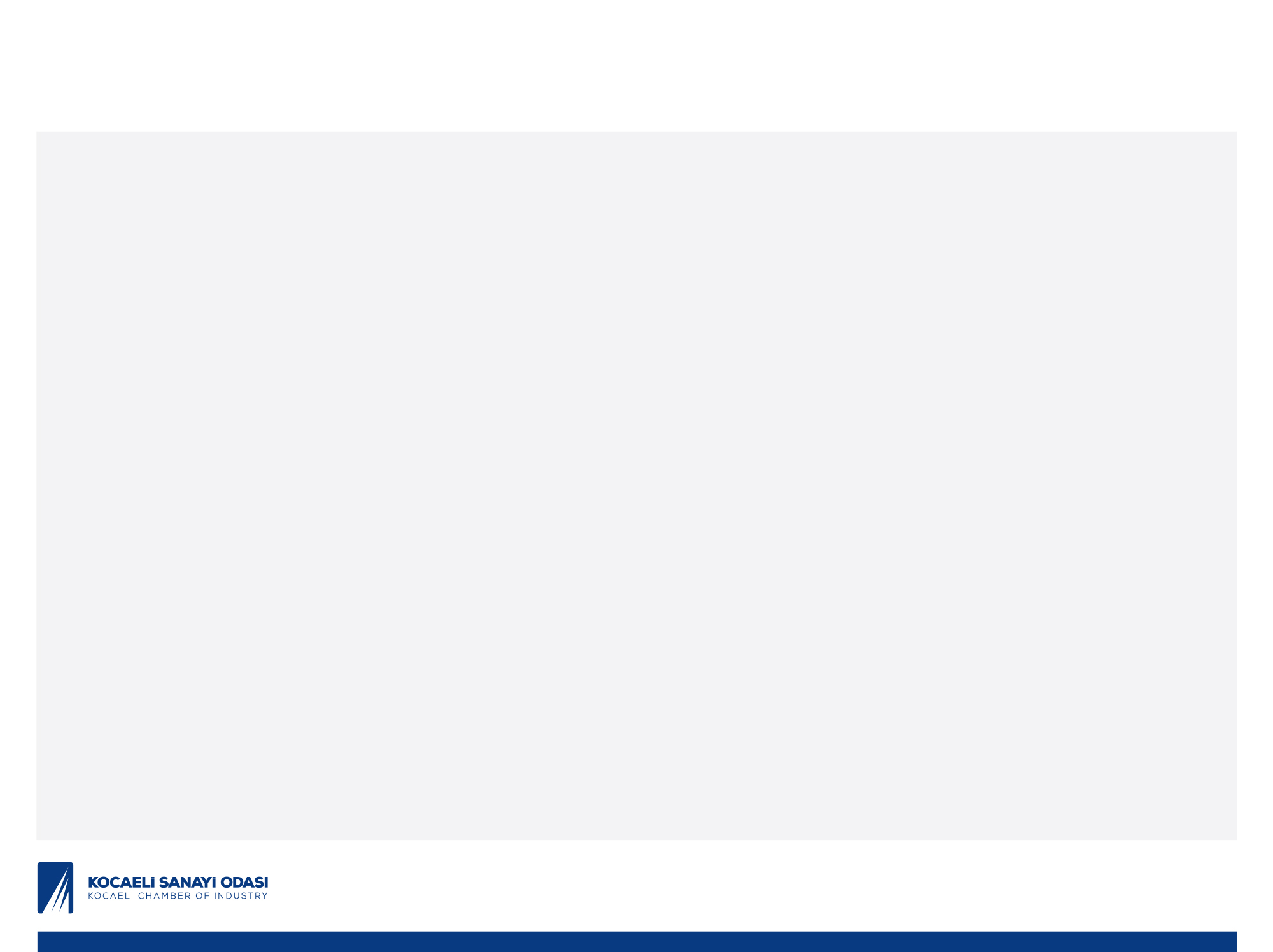 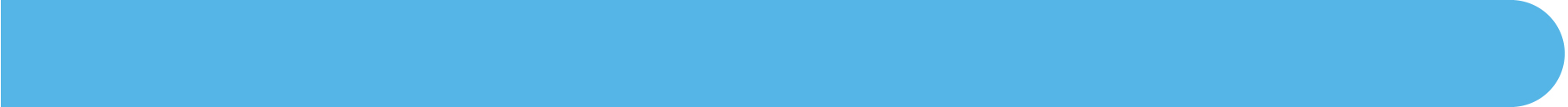 Yatırım Alanları
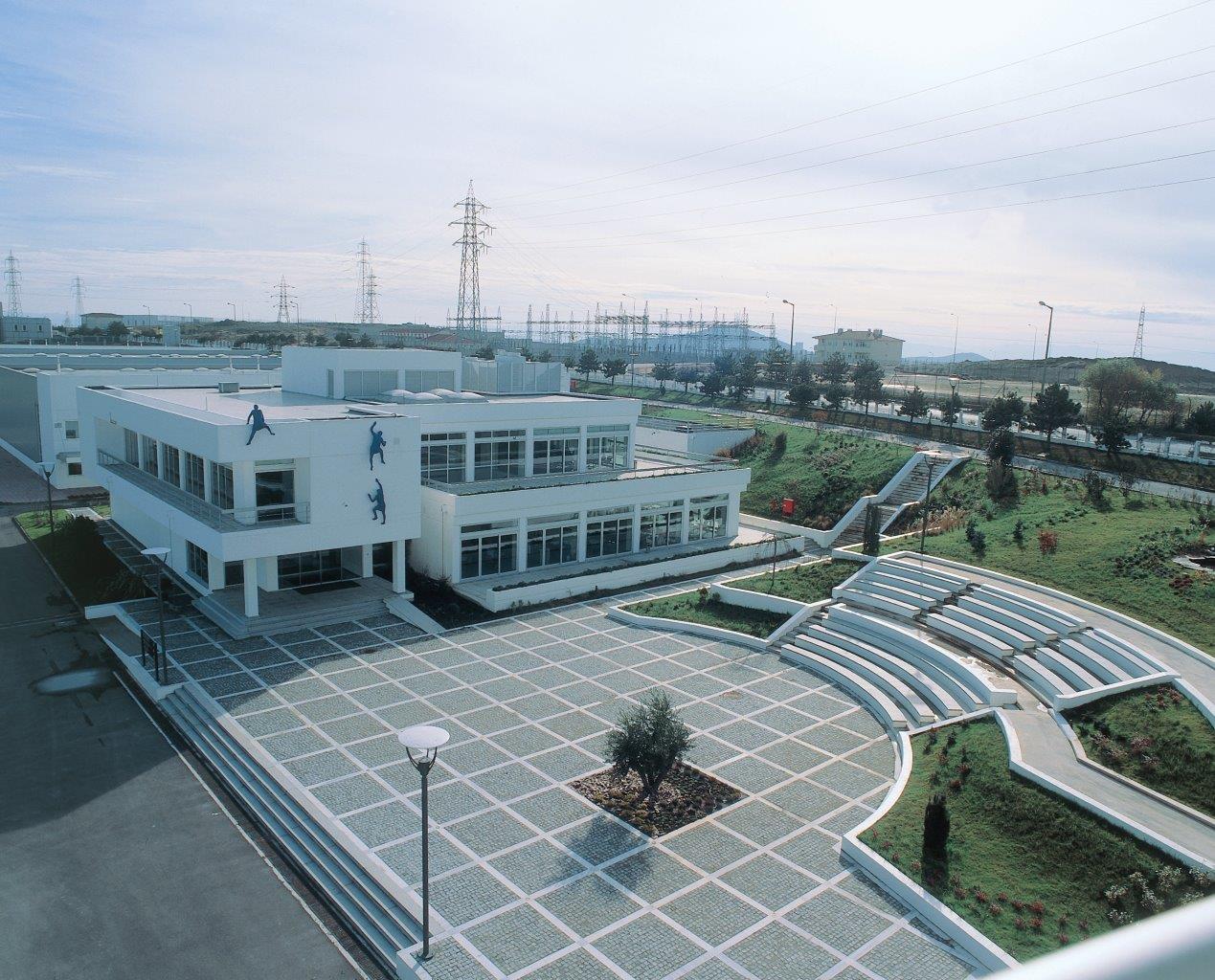 *13 Organize Sanayi Bölgesi

*2 Serbest Bölge
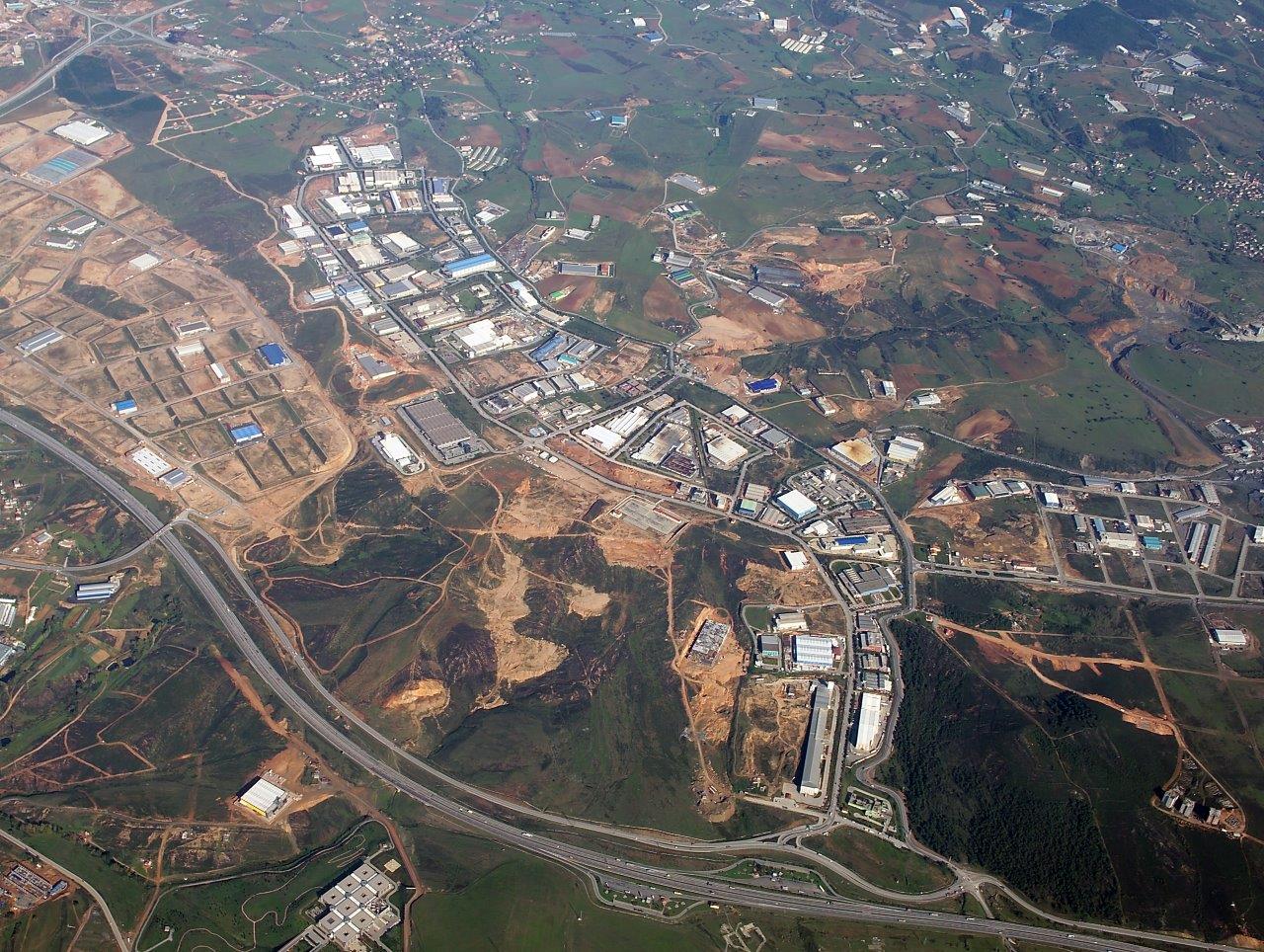 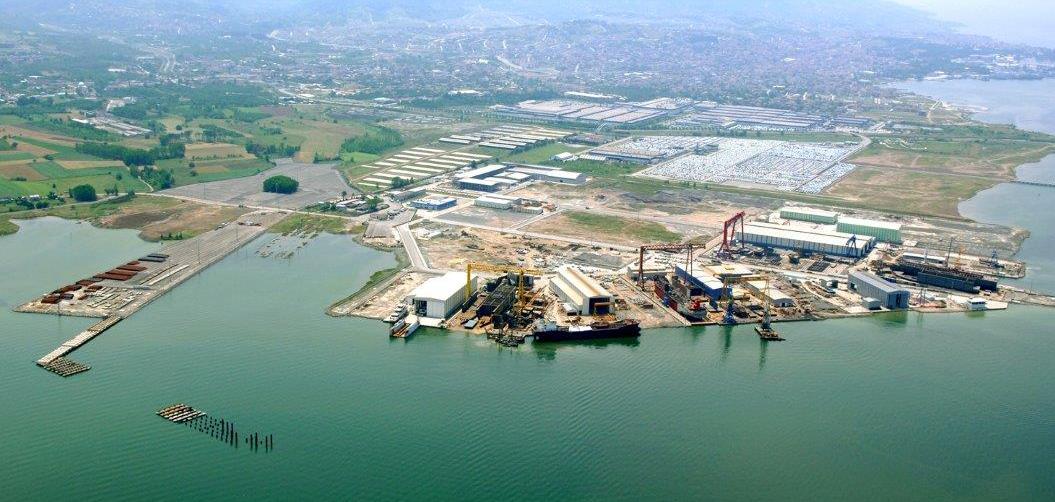 [Speaker Notes: Bölgemizde 13 Organize Sanayi Bölgesi ve 2 Serbest Bölge bulunmaktadır.]
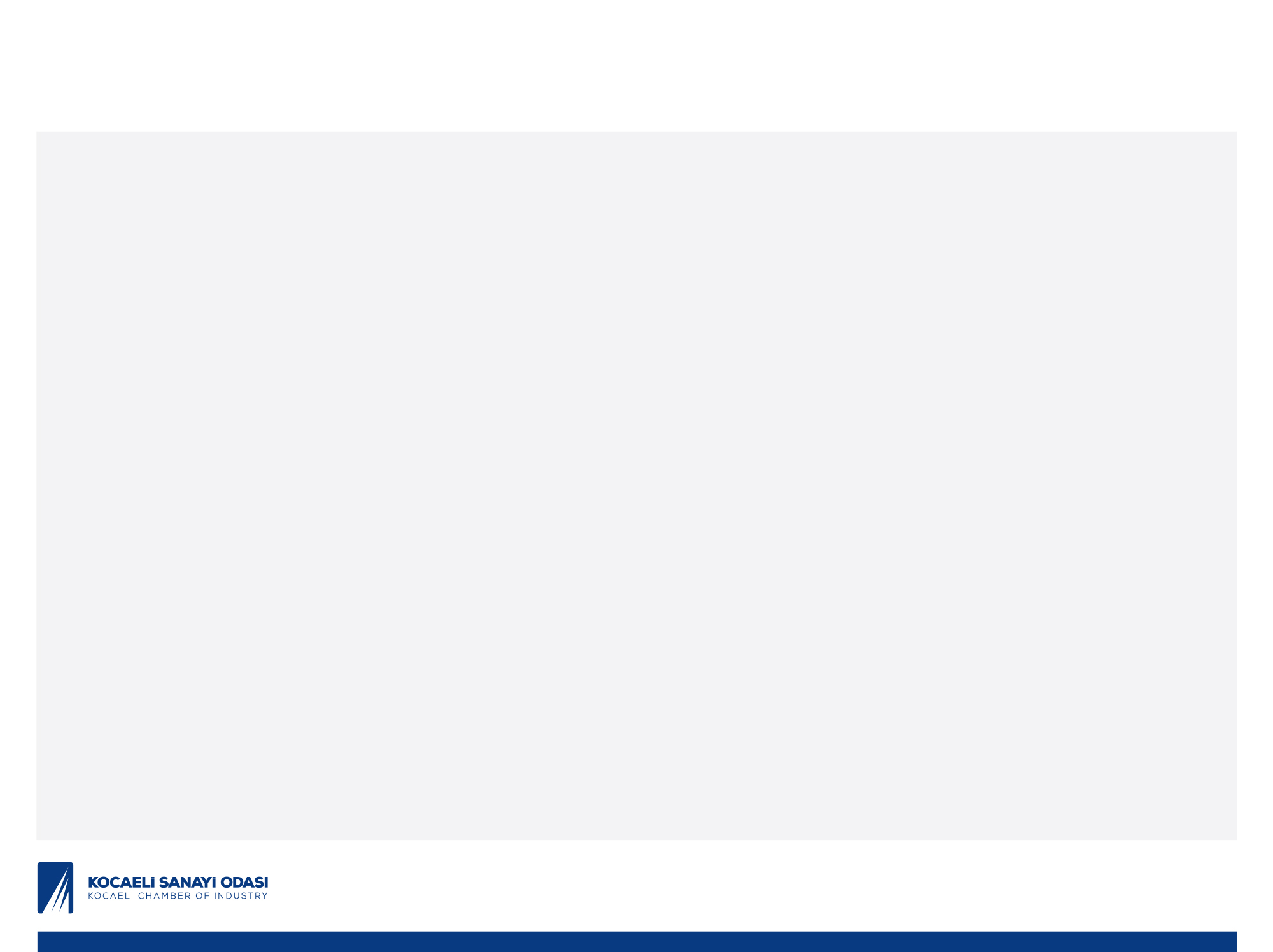 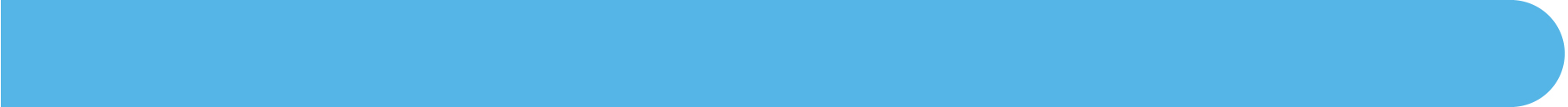 Ulaşım
KOCAELİ: Sanayi ve Liman Kenti
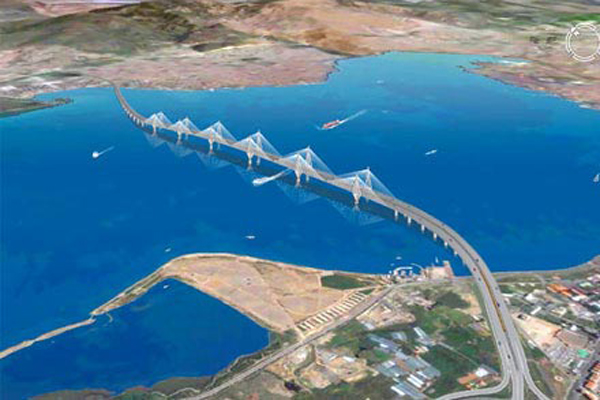 *35 liman ve iskele

*Sabiha Gökçen havaalanı - 50 Km

*Cengiz Topel Havaalanı - 10 Km

*TEM Otoyolu ve D100 Kara Yolu

*Yüksek Hızlı Tren
  (İstanbul – Kocaeli – Ankara)

*Osmangazi (Körfez Geçiş) Köprüsü
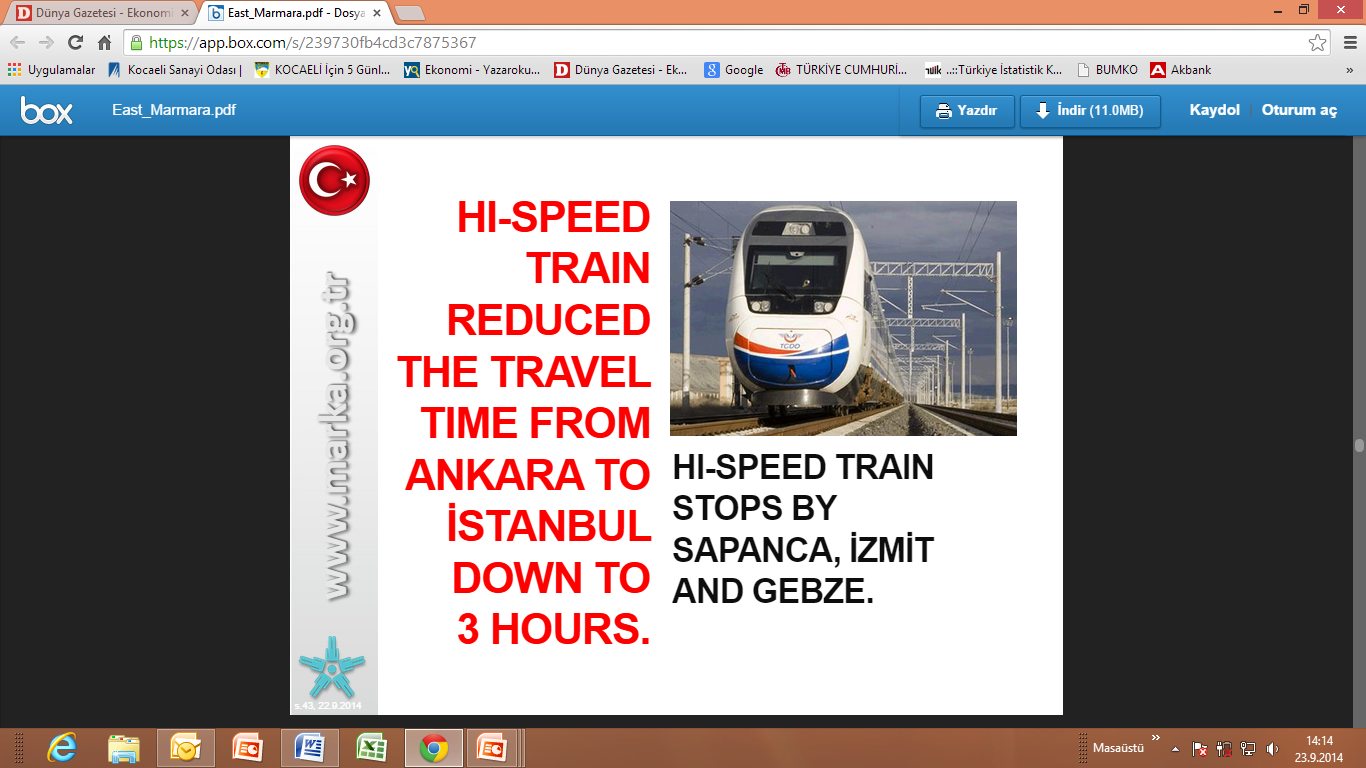 [Speaker Notes: Doğal bir liman olan İzmit Körfezinde 35 liman ve iskele bulunmaktadır. 

İlimizi hem sanayi, hem de bir liman kenti konumundadır.]
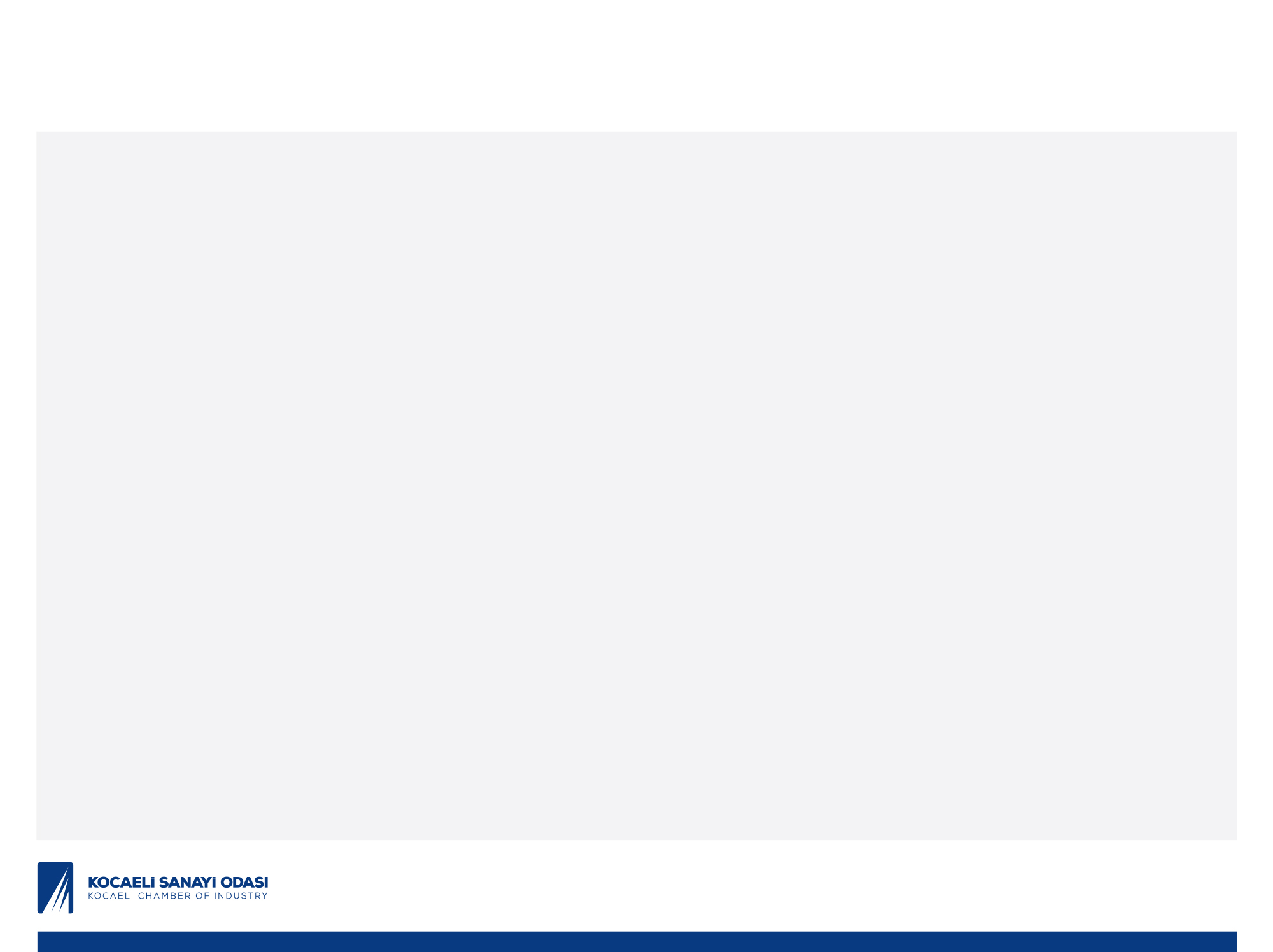 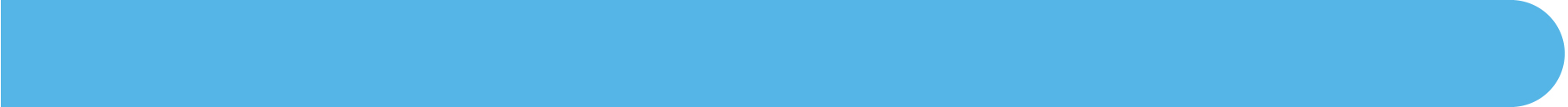 Yeni Ulaşım Yatırımları
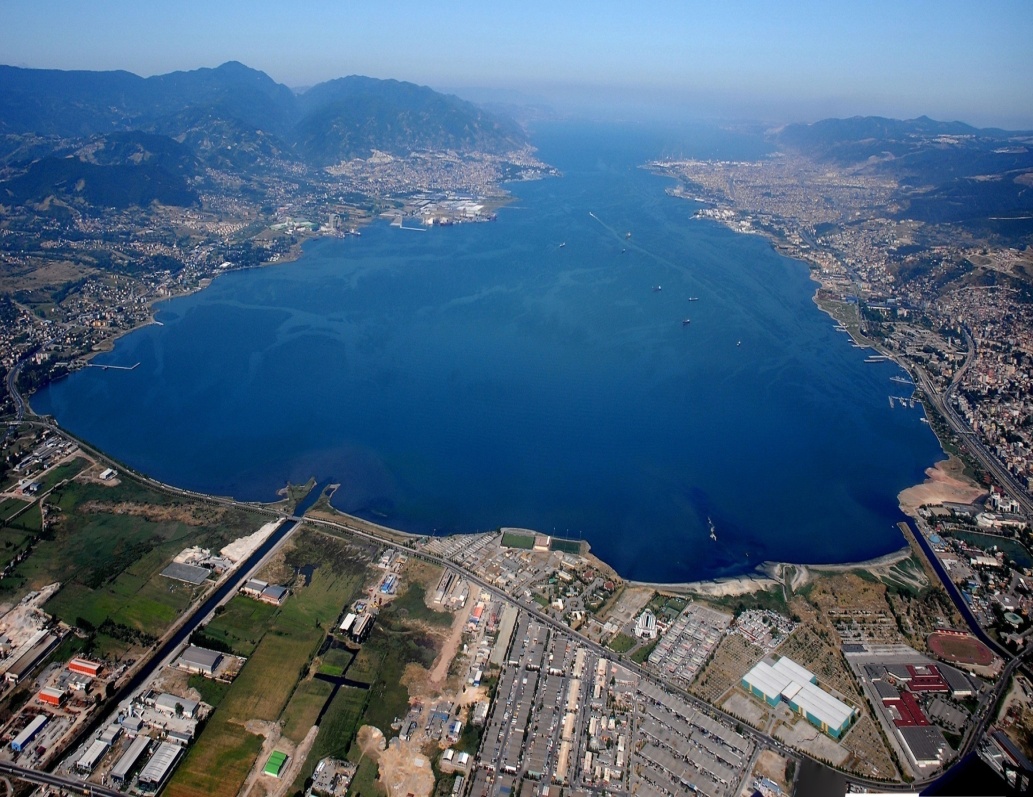 *Üçüncü Otoyol Projesi

*Güney Otoyolu Projesi

*Üçüncü Demiryolu Hattı Projesi

*Limanlar ve OSB’lere Demiryolu Kılçık Hat Projesi

*Köseköy Lojistik Köy Projesi
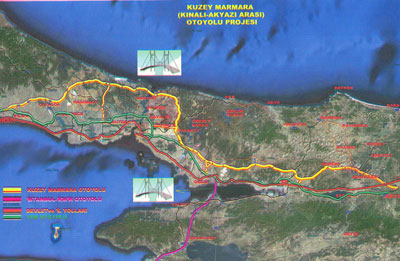 [Speaker Notes: En önemli özelliği İlimizin Avrupa’yı Anadolu’ya bağlayan geçiş yolu üzerinde konumlanmış olmasıdır. 

Körfez geçiş köprüsü ile üçüncü otoyol ve bağlantıları tamamlandığında ilin lojistik üstünlüğü daha da artacaktır.]
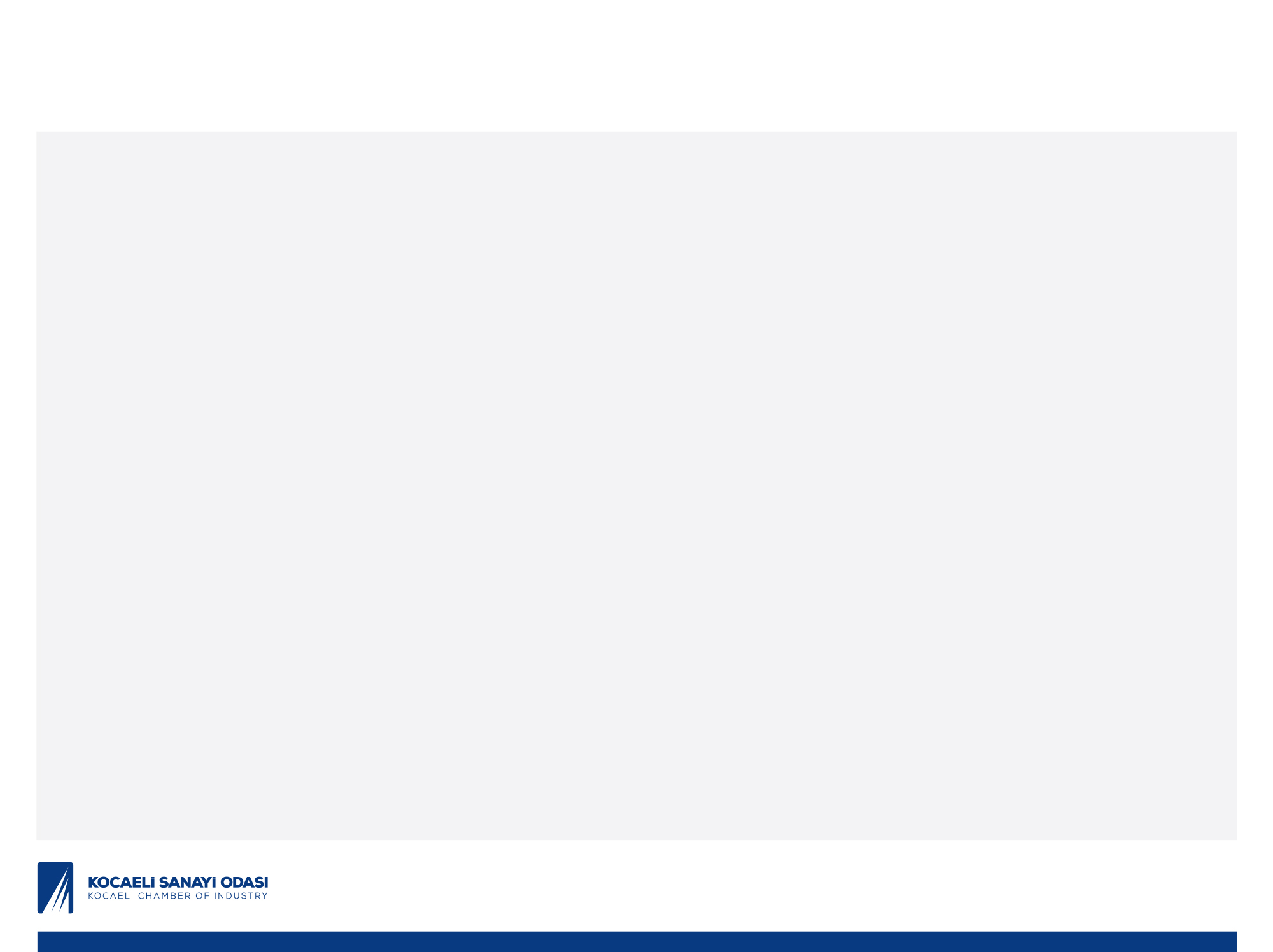 Teknolojik Bilgiye Kolay Erişim İmkanı
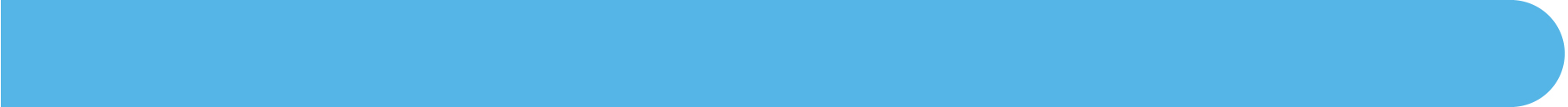 *2 Üniversite: Kocaeli Üniversitesi& Gebze Teknik Üniversitesi

*2 Araştırma Merkezi: TÜBİTAK-MAM & TÜSSİDE

*Ulusal Test Merkezi: Türk Standartları Enstitüsü

*3 Teknopark: Kocaeli Üniversitesi, GOSB, TÜBİTAK MARTEK

*2 Teknoloji Transfer Ofisi: KOÜ TTO ve GTÜ TTO

*Bilişim Vadisi
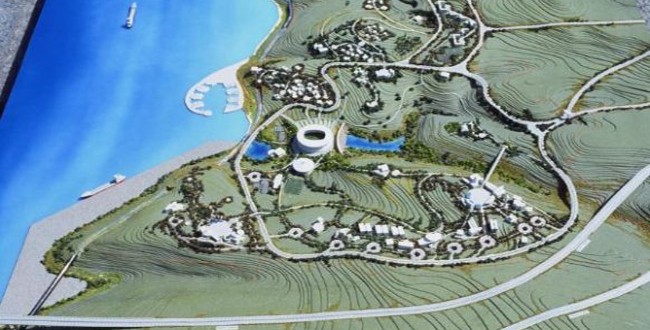 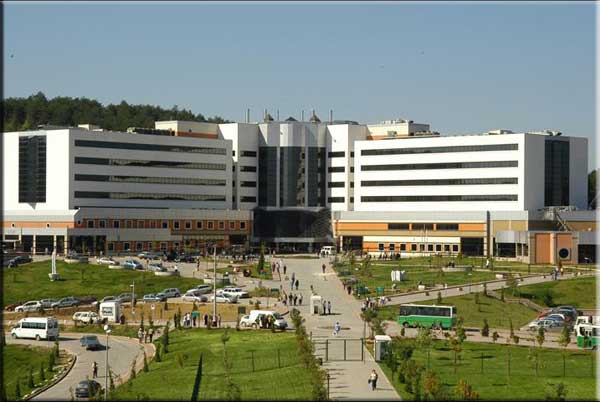 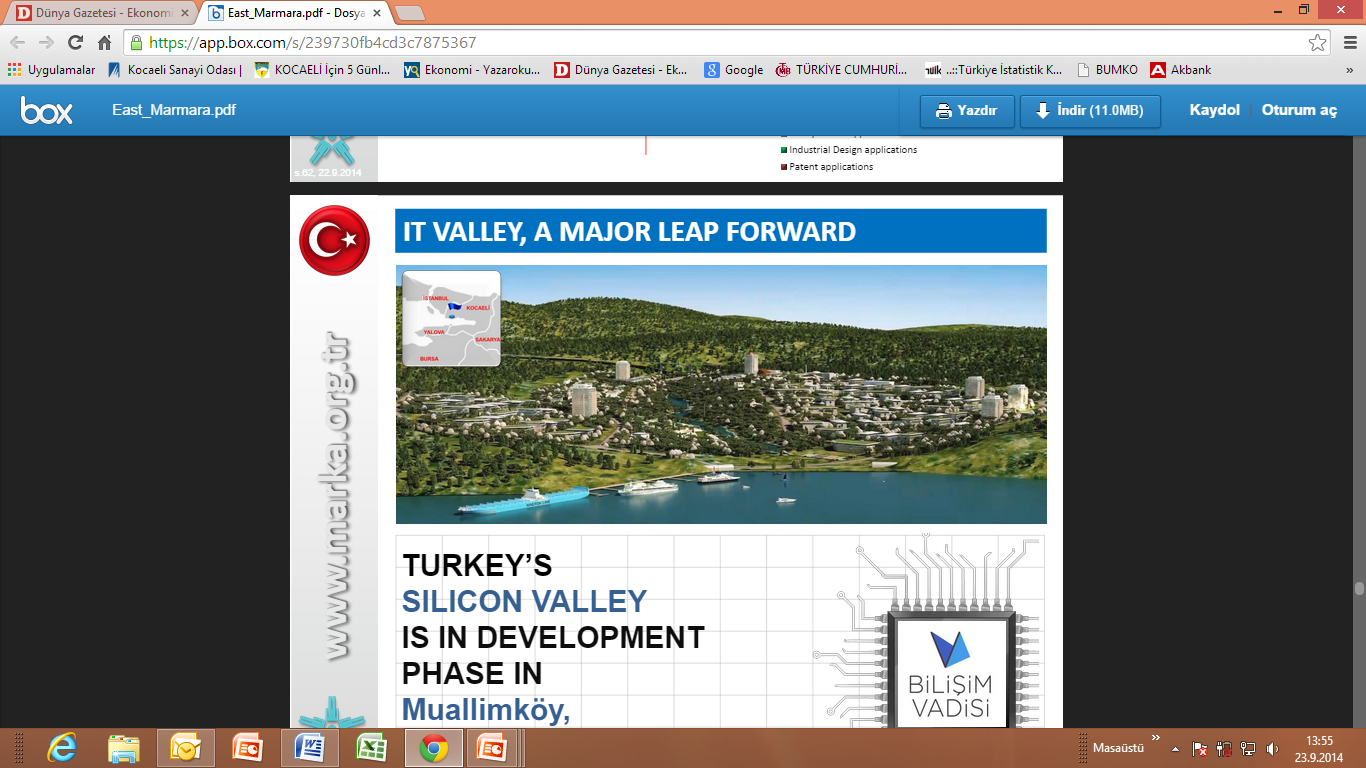 [Speaker Notes: Sanayinin bölgemizi tercih etmesi ile birlikte bilimsel gelişme ve araştırma merkezleri Kocaeli’nde kurulmuştur;

*2 Üniversite: Kocaeli Üniversitesi& Gebze Teknik Üniversitesi
*2 Araştırma Merkezi: TÜBİTAK-MAM & TÜSSİDE
*Ulusal Test Merkezi: Türk Standartları Enstitüsü
*3 Teknopark: Kocaeli Üniversitesi, GOSB, TÜBİTAK MARTEK
*2 Teknoloji Transfer Ofisi: KOÜ ve GTÜ
*Muallimköy Bilişim Vadisi

İlimiz; üniversiteleri, araştırma merkezleri, teknoparkları ile Ar-Ge çalışmalarının yapılabileceği bir alt yapıya sahip olmasının avantajını yaşamaktadır.]
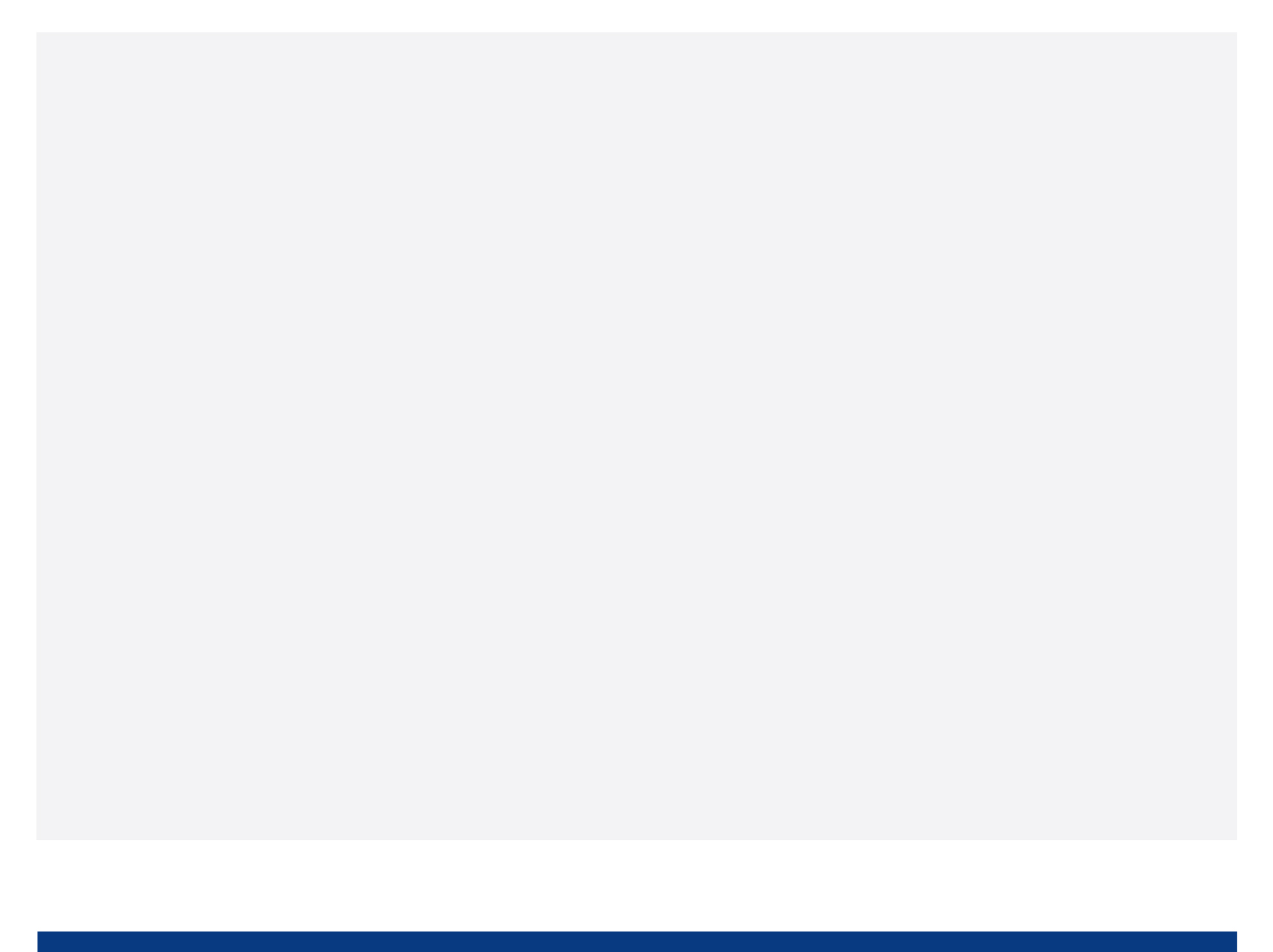 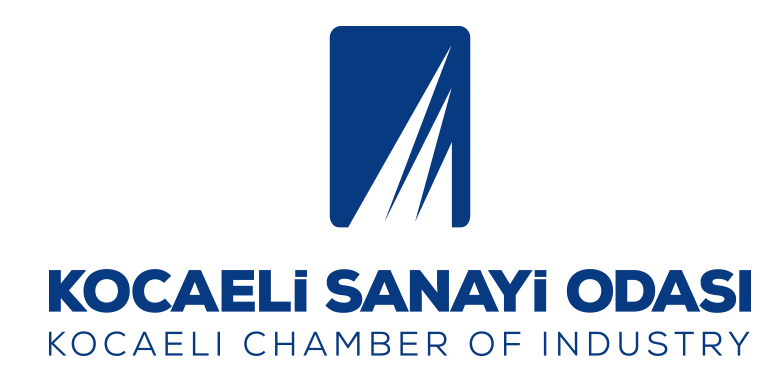 Teşekkürler…